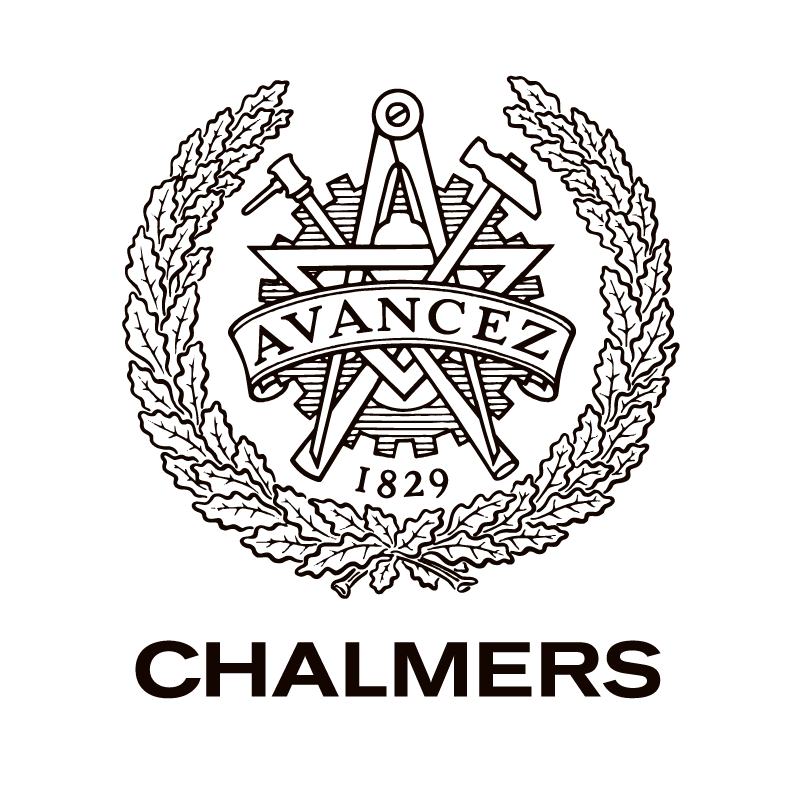 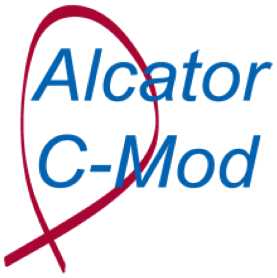 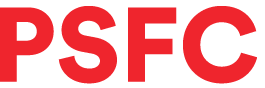 Synchrotron emission in Alcator C-Mod: Spectra at three B-fields and visible camera images
A. Tinguely1, R. Granetz1, M. Hoppe2, O. Embréus2, A. Stahl2, and T. Fülöp2
Runaway Electron Meeting 2017
Prague, Czech Republic

1MIT Plasma Science and Fusion Center, Cambridge, MA, USA
2Chalmers University of Technology, Gothenburg, Sweden
Outline
Runaway electron synchrotron spectra measured at three magnetic fields
Visible camera images of synchrotron emission and comparison with SOFT
Radial profiles of synchrotron radiation polarization
Questions
2
REM, June 2017
Outline
Runaway electron synchrotron spectra measured at three magnetic fields
Visible camera images of synchrotron emission and comparison with SOFT
Radial profiles of synchrotron radiation polarization
Questions
2
REM, June 2017
Alcator C-Mod – a high-field, compact tokamak
3
REM, June 2017
Runaway video
4
REM, June 2017
4
REM, June 2017
Motivation: Runaways can cause serious damage
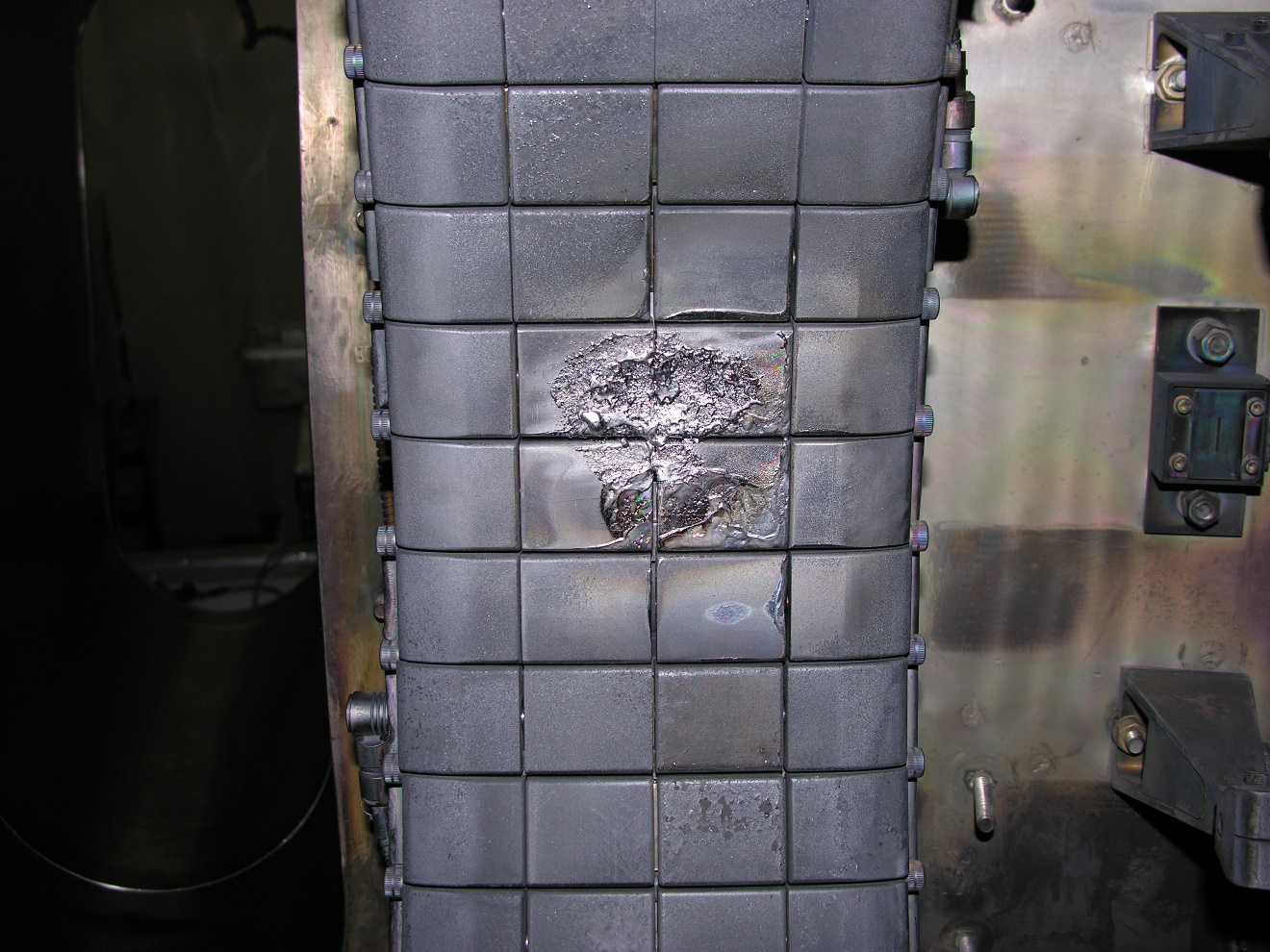 5
REM, June 2017
Does synchrotron radiation limit REs maximum energy?
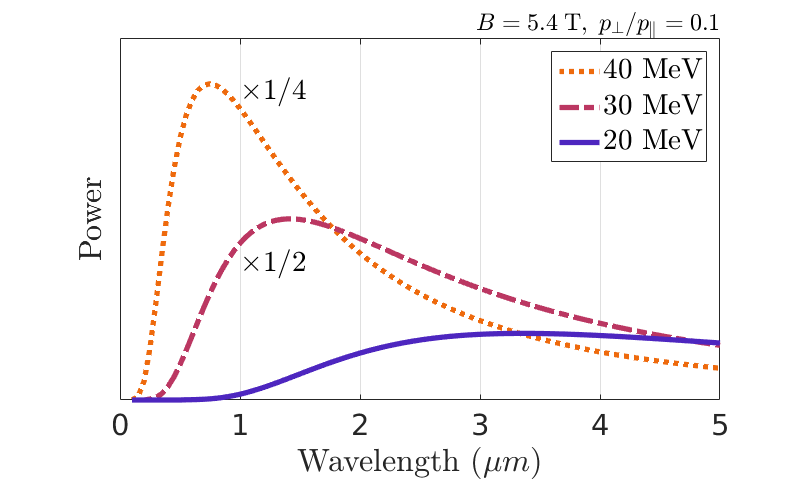 I.M. Pankratov, Plasma Phys. Reports 25 (1999)
6
REM, June 2017
Does synchrotron radiation limit REs maximum energy?
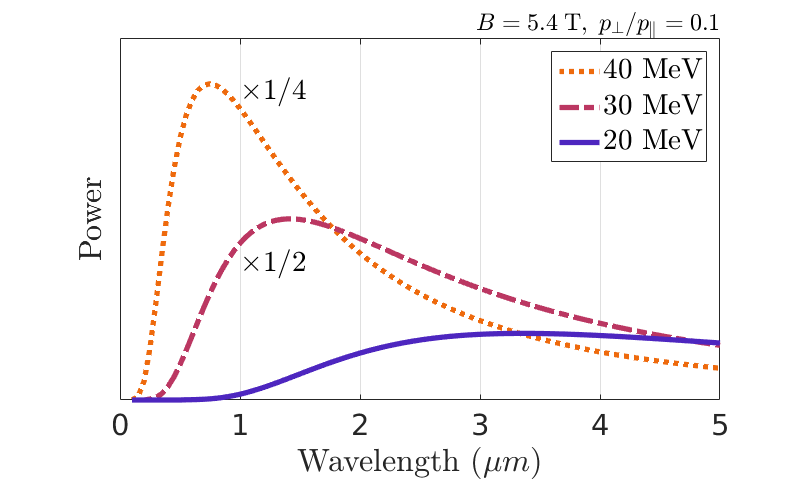 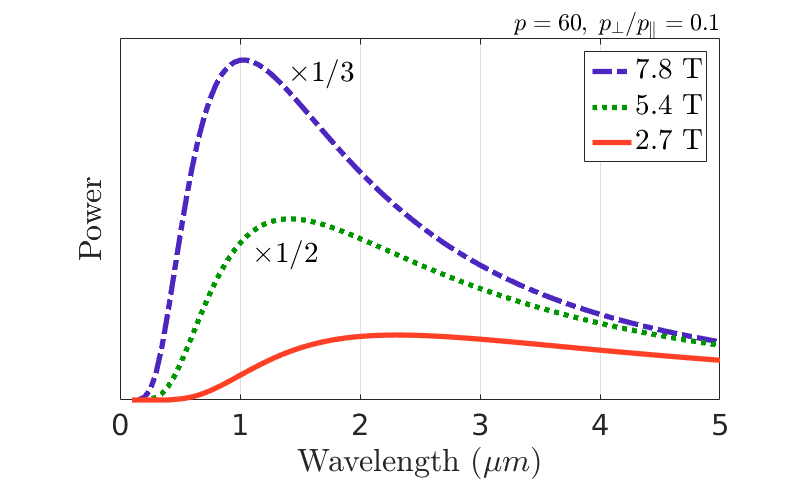 I.M. Pankratov, Plasma Phys. Reports 25 (1999)
6
REM, June 2017
Absolutely-calibrated spectrometers measure emission
Top 
View
7
REM, June 2017
Absolutely-calibrated spectrometers measure emission
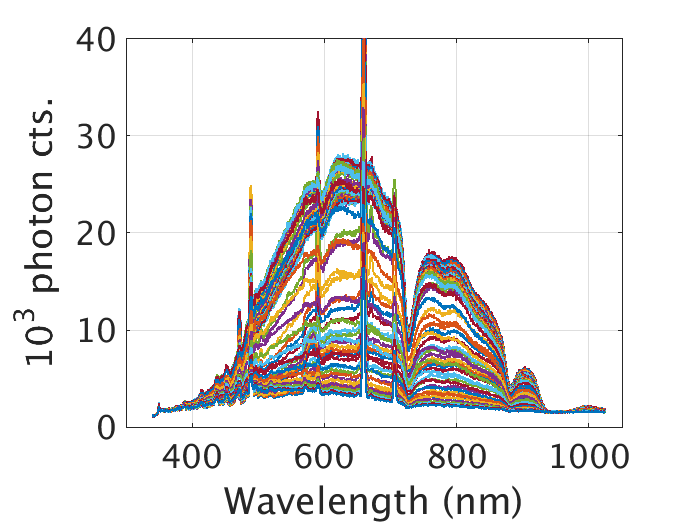 1160902016
Top 
View
7
REM, June 2017
Absolutely-calibrated spectrometers measure emission
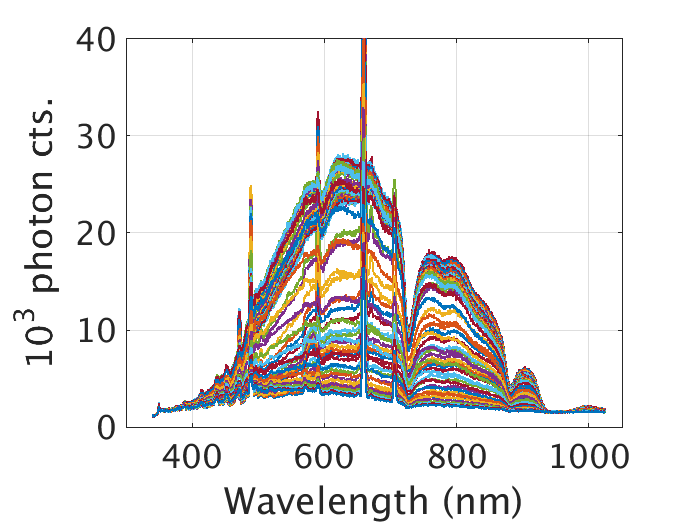 1160902016
Top 
View
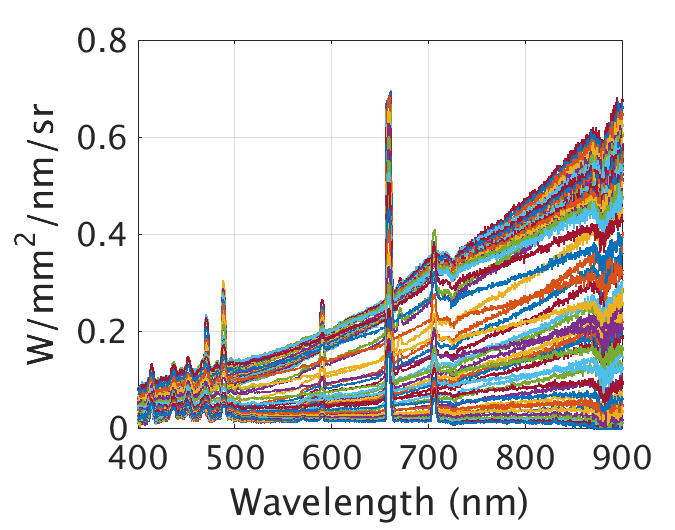 1160902016
7
REM, June 2017
7.8 T
5.4 T
2.7 T
1160824024  1160824026   1160902016
8
REM, June 2017
Synchrotron spectra measured at three B-fields
RE densities are difficult to reproduce, so we are not interested in the absolute amplitude. 
Instead, we are interested in the spectral shape.
2.7 T
5.4 T
7.8 T
1160824024
1160824026
1160902016
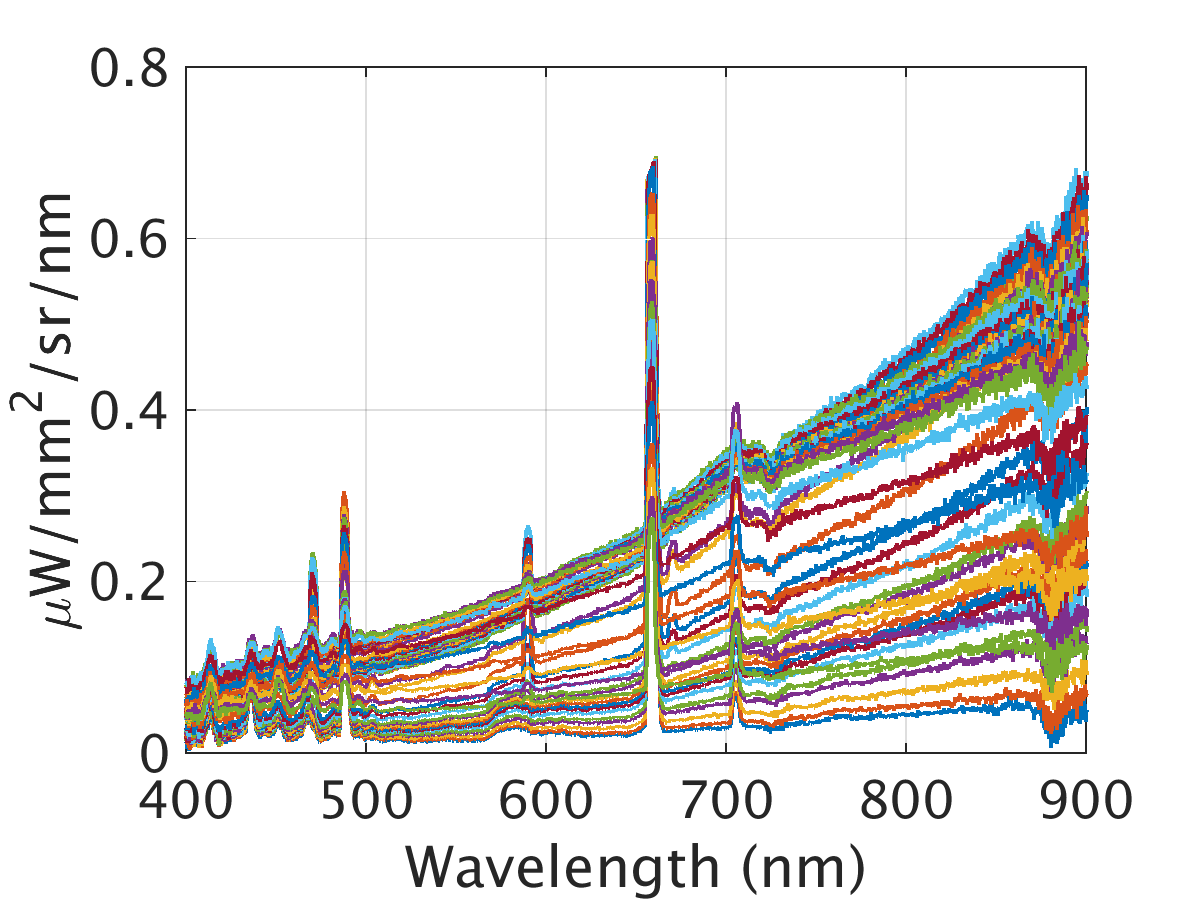 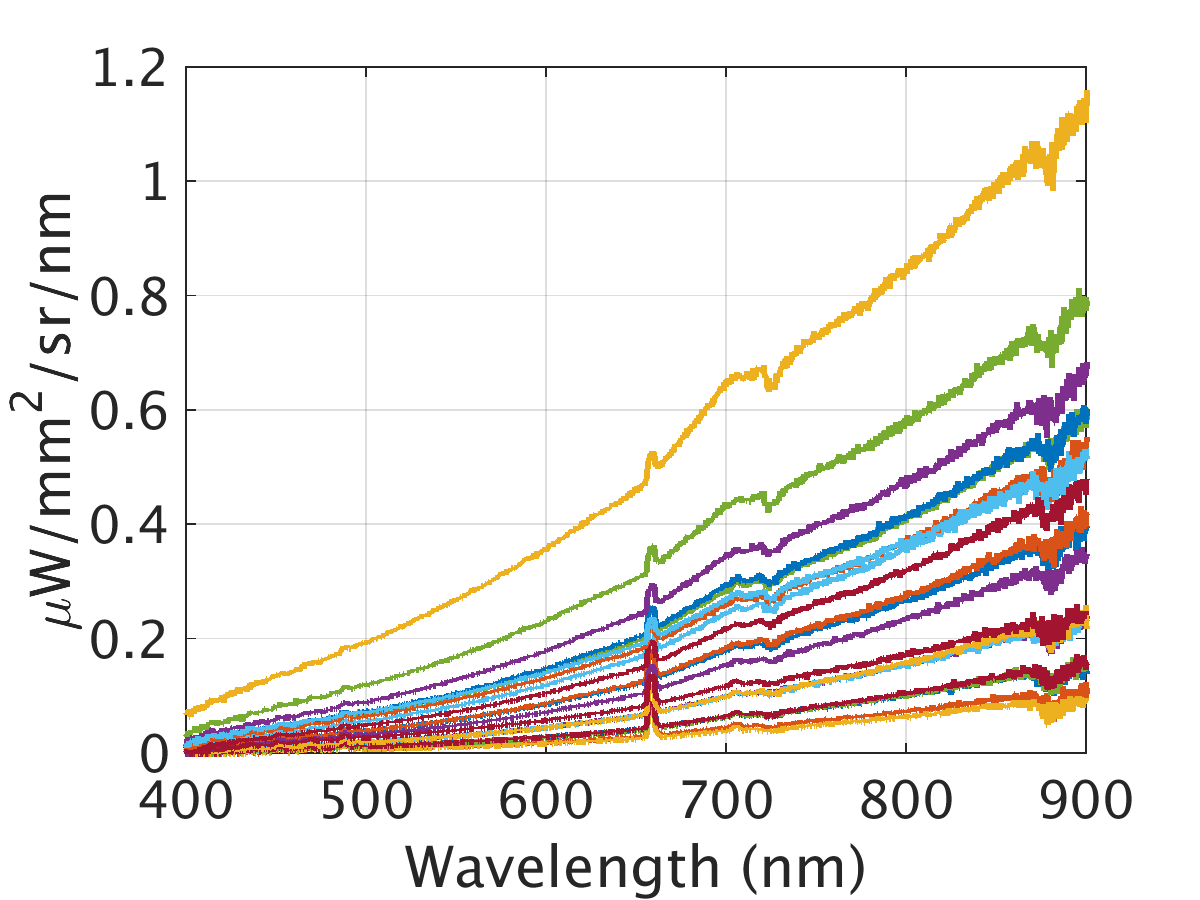 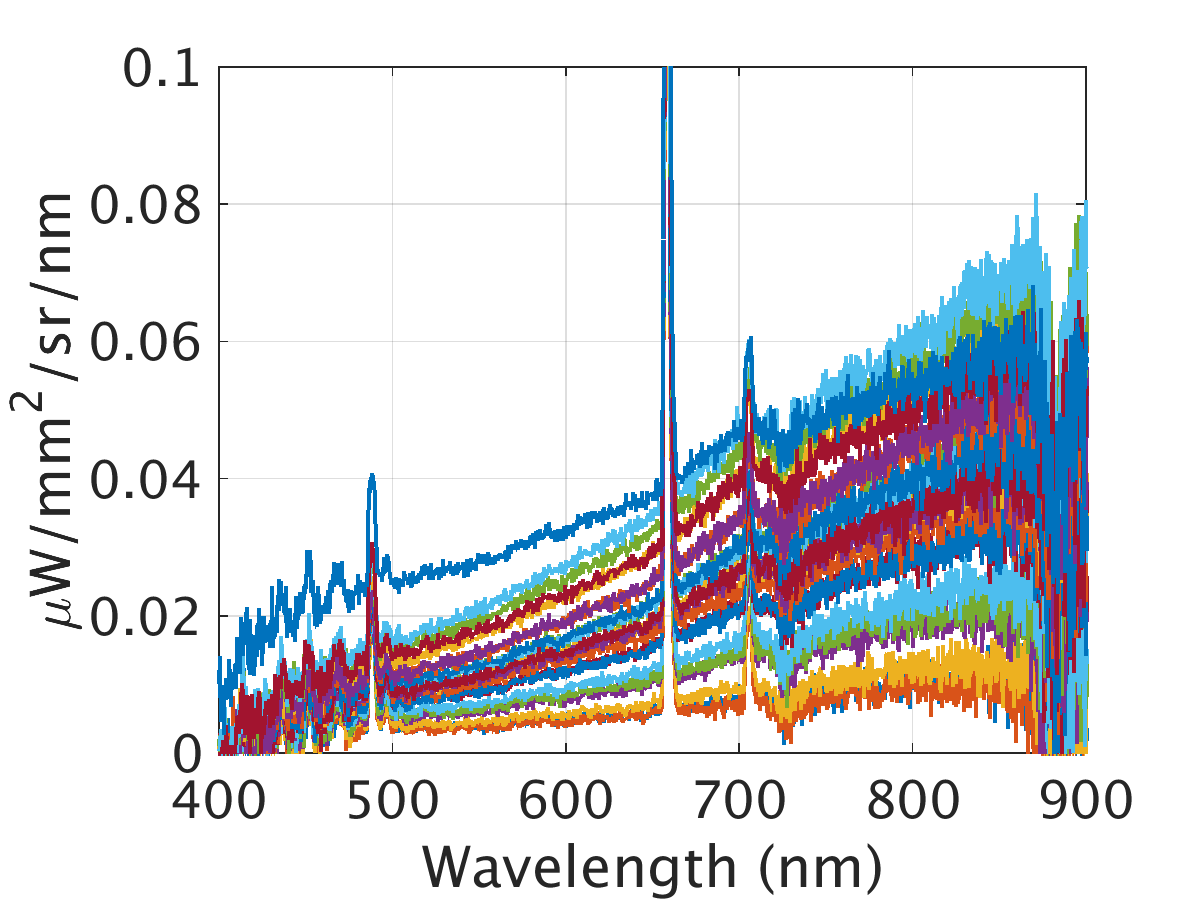 9
REM, June 2017
Synchrotron spectra measured at three B-fields
Select one time-slice near maximum emission during steady plasma parameters.
Take the ratio of two spectra and normalize at one wavelength.
2.7 T
5.4 T
7.8 T
1160824024
1160824026
1160902016
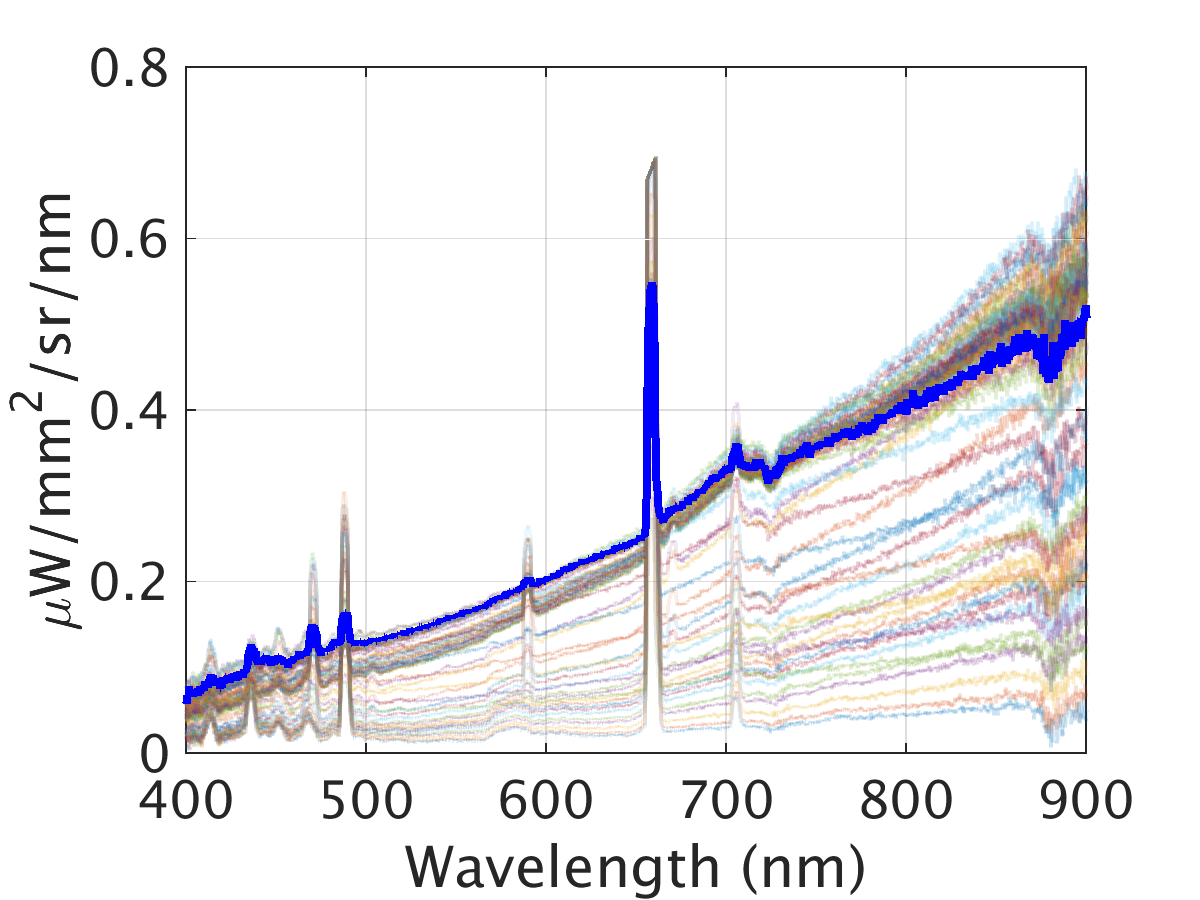 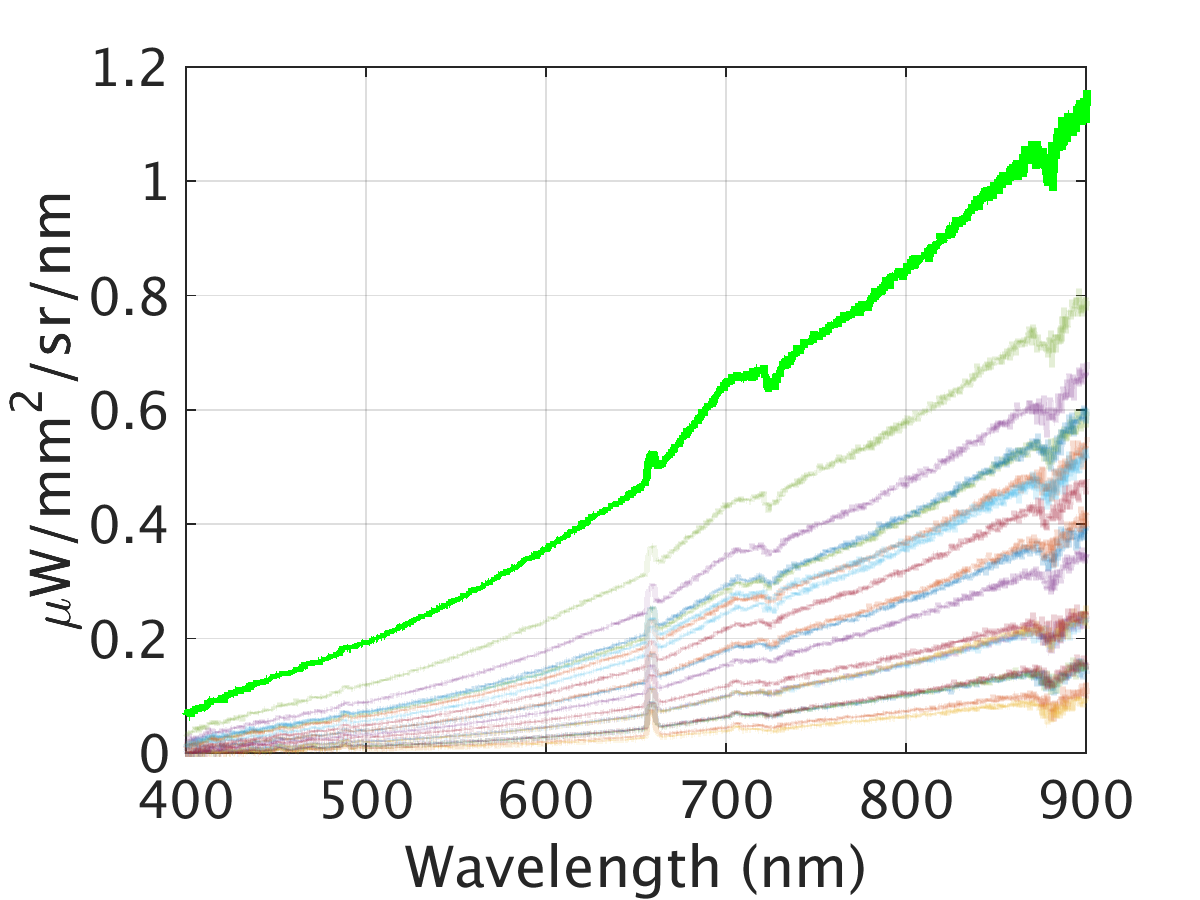 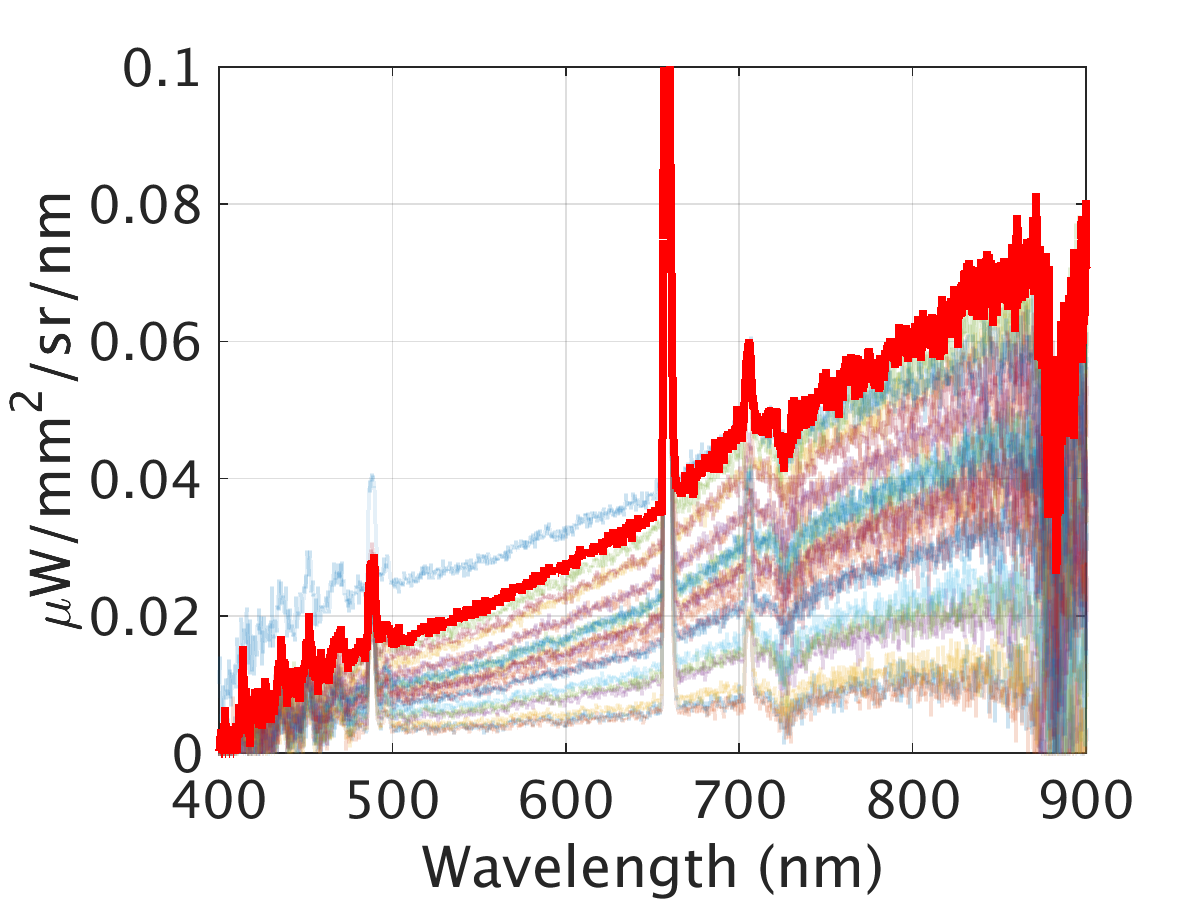 10
REM, June 2017
Comparison of spectra
*Relative to the reference spectra

Positive slope
More brightness at longer wavelengths
Shifted toward the red

Negative slope
More brightness at shorter wavelengths
Shifted toward the blue
11
REM, June 2017
Comparison of spectra
Mono-energetic/pitch
5.4 T
12
REM, June 2017
I.M. Pankratov. Plasma Phys. Reports 25 (1999).	J.H. Yu, et al. PoP 20 (2013).
Comparison of spectra
Mono-energetic/pitch
E = 28 MeV
pitch = 0.1
13
REM, June 2017
I.M. Pankratov. Plasma Phys. Reports 25 (1999).	J.H. Yu, et al. PoP 20 (2013).
Comparison of spectra
Mono-energetic/pitch
E = 28 MeV
pitch = 0.1
13
REM, June 2017
I.M. Pankratov. Plasma Phys. Reports 25 (1999).	J.H. Yu, et al. PoP 20 (2013).
Synchrotron emission limits the mono-energetic RE energy
14
REM, June 2017
Very preliminary modeling shows the same trend
Used experimental parameters for RE evolution in time
Emphasize that this is not the full physical picture
In fact, simulation predicted REs at times when none were observed experimentally
2.7 T
5.4 T
7.8 T
From correspondence with Pavel Aleynikov.
15
REM, June 2017
Summary, part 1
Per particle, synchrotron emission increases and shifts toward shorter wavelengths with increasing magnetic field and energy (for fixed pitch).

Measured synchrotron brightnesses at three magnetic fields (2.7, 5.4, and 7.8 T) have similar spectral shapes.

Assuming a mono-energetic RE beam at a fixed pitch, an increase in synchrotron emission per particle (from an increase in magnetic field) reduces the energy.
	 Synchrotron emission is limiting the energy of REs.
16
REM, June 2017
Outline
Runaway electron synchrotron spectra measured at three magnetic fields
Visible camera images of synchrotron emission and comparison with SOFT
Radial profiles of synchrotron radiation polarization
Questions
17
REM, June 2017
Synchrotron video
18
REM, June 2017
18
REM, June 2017
Synchrotron emission captured
saturated
19
REM, June 2017
Synchrotron emission captured
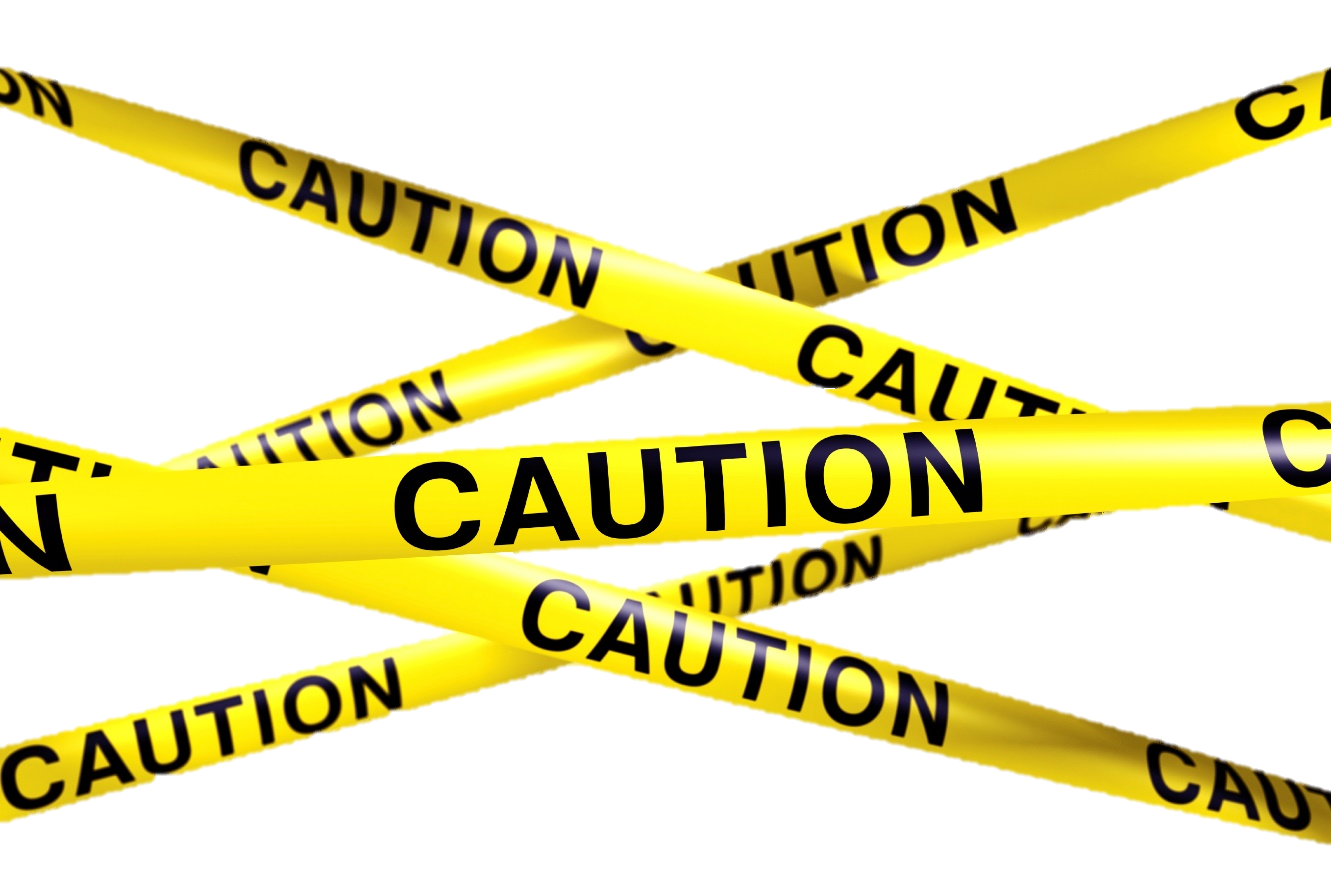 saturated
19
REM, June 2017
Distortion correction
··· Data points
--- Lines of fit
― Rectilinear
ρ
Real space angle from line of sight
Normalized pixel radius ρ
20
REM, June 2017
Distortion corrected
Original image
Corrected image
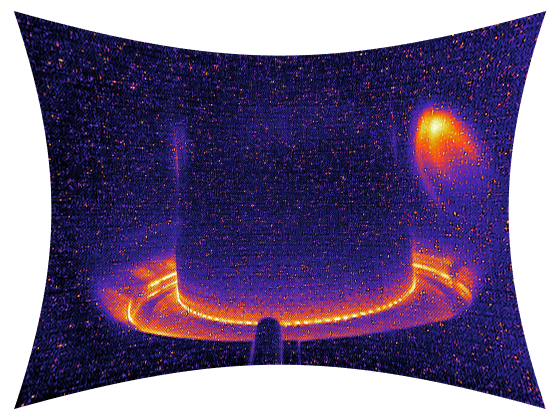 21
REM, June 2017
SOFT applied to experiment for the first time
Uniform radial 
distribution
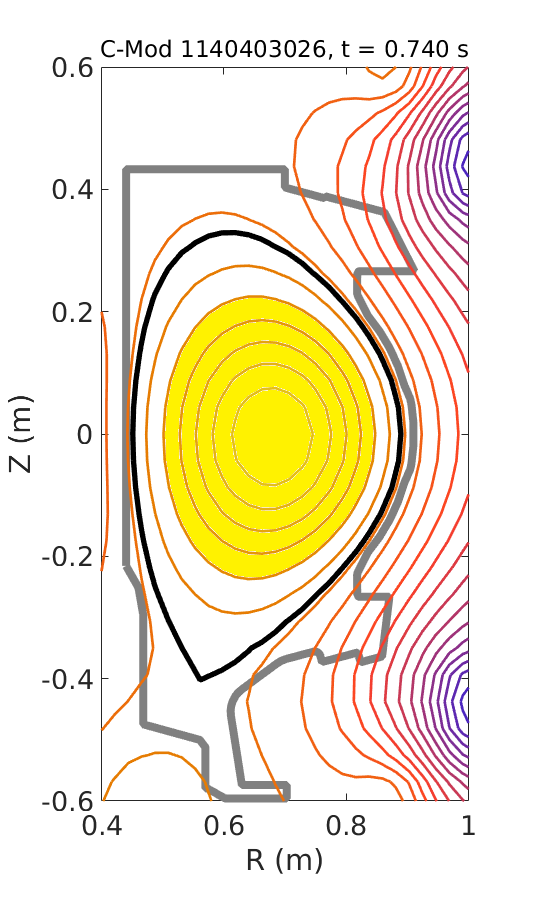 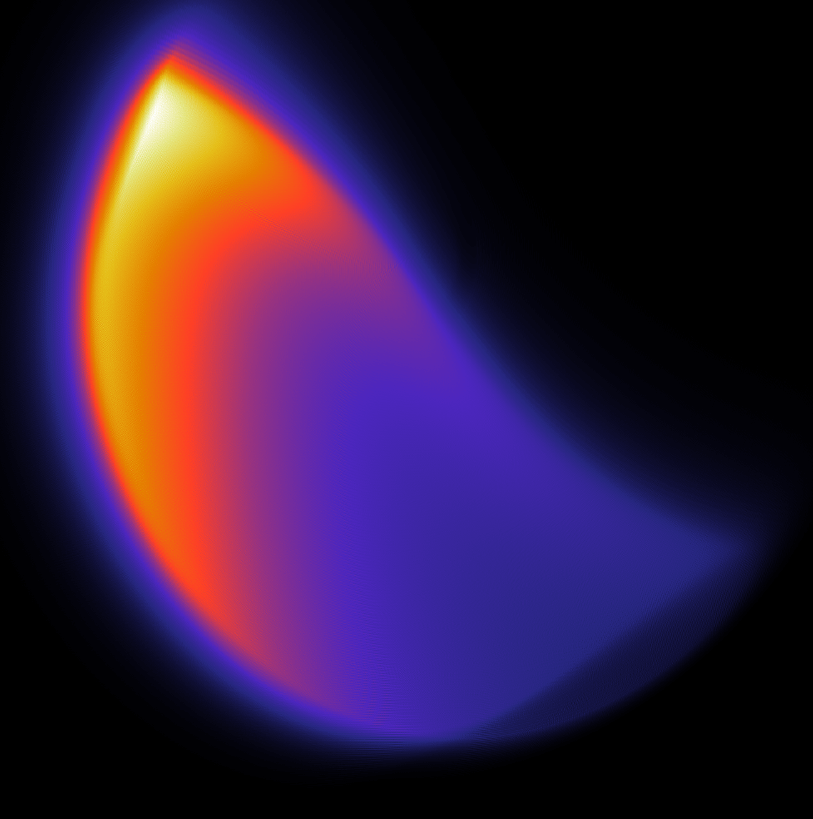 SOFT
CODE
+
=
M. Hoppe, et al. Synthetic synchrotron diagnostic for runaway electrons in tokamaks. In progress.
M. Landreman, et al. CPC (2014)	     A. Stahl, et al. NF (2016)
22
REM, June 2017
Good agreement between experiment and SOFT
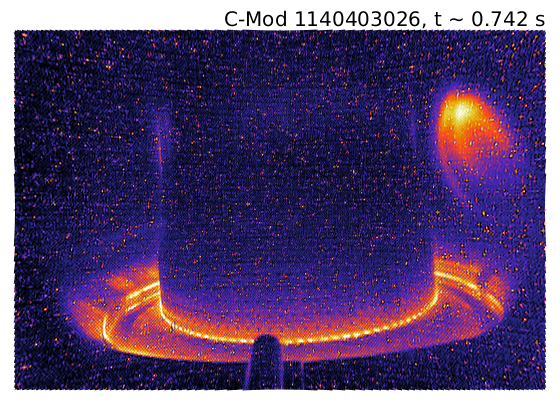 M. Hoppe, et al. Synthetic synchrotron diagnostic for runaway electrons in tokamaks. In progress.
M. Landreman, et al. CPC (2014)	     A. Stahl, et al. NF (2016)
23
REM, June 2017
RE energy evolution will also vary in space
Consider rational surfaces – there exists a trade-off in RE energy and density
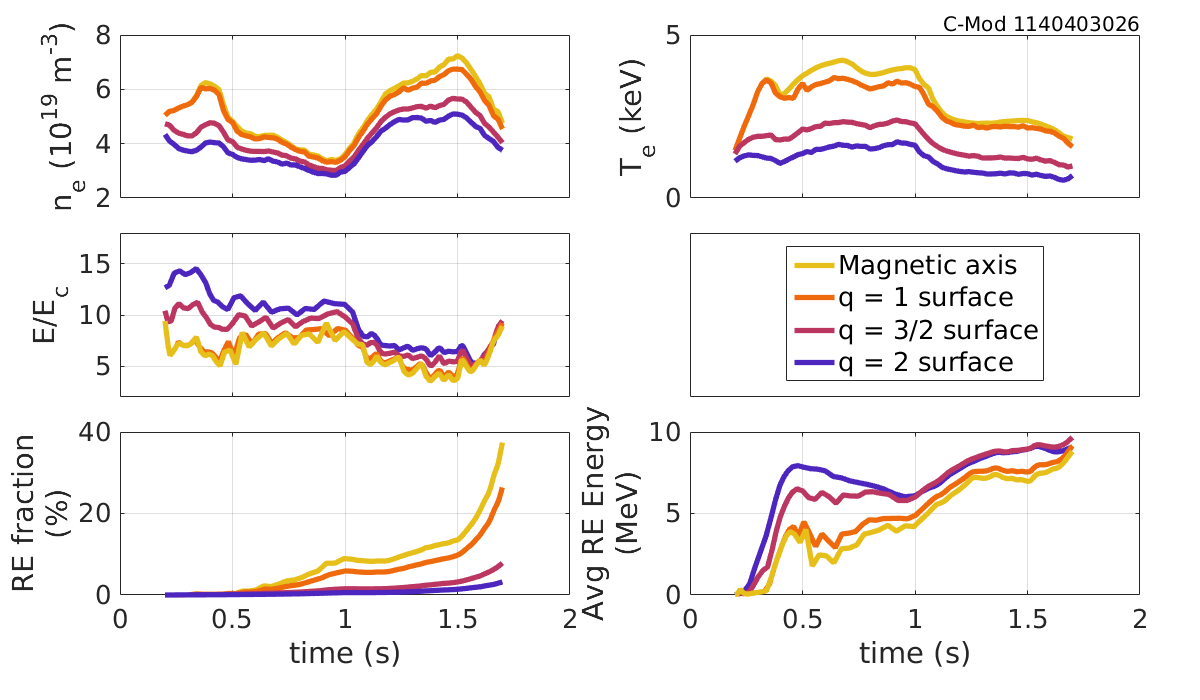 24
REM, June 2017
Summary, part 2
New synthetic camera diagnostic SOFT (with inputs from momentum space solver CODE) shows promise in reproducing experimental synchrotron images

However, the apparent lack of a unique solution makes it difficult to solve the inverse problem and requires us to solve the forward problem (simulations)

Momentum and real space evolutions of REs are coupled as plasma parameters vary in space, so a coupled solver will likely be needed
25
REM, June 2017
Outline
Runaway electron synchrotron spectra measured at three magnetic fields
Visible camera images of synchrotron emission and comparison with SOFT
Radial profiles of synchrotron radiation polarization
Questions
26
REM, June 2017
MSE measures polarization at 10 midplane locations
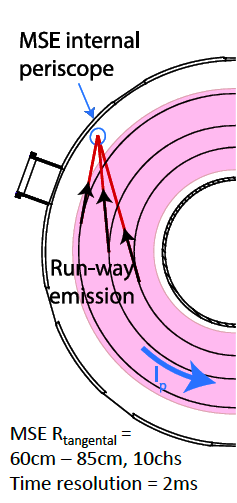 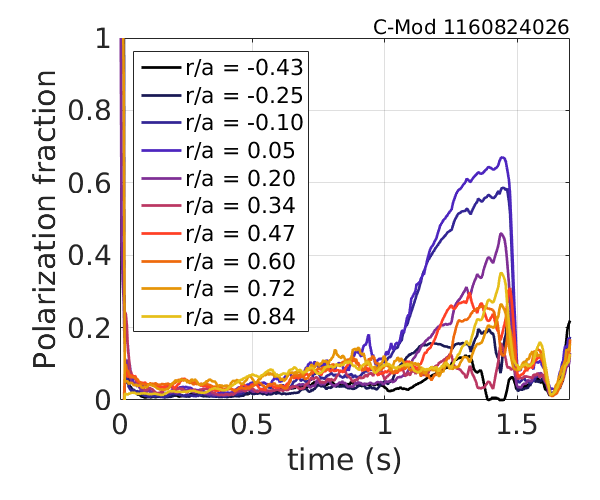 27
REM, June 2017
Radial polarization data similar to theory
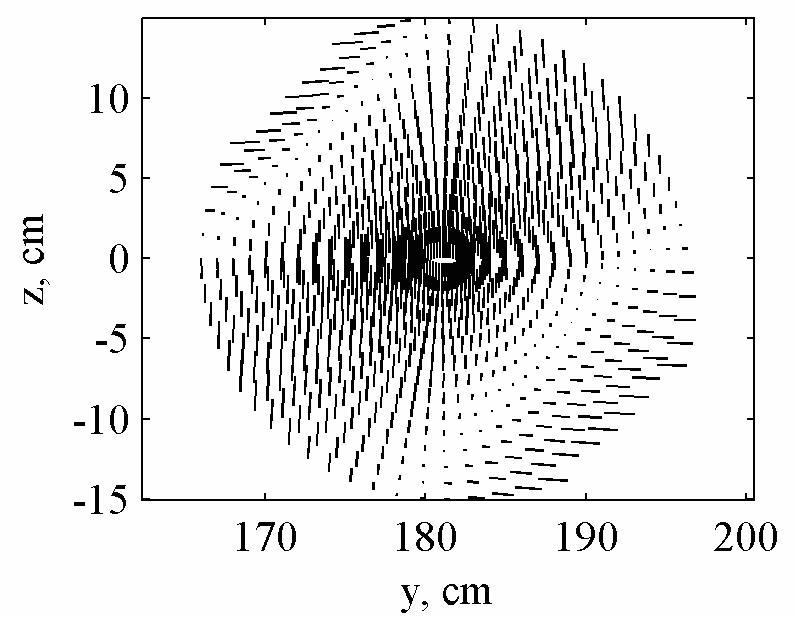 Ya.M. Sobolev, ISSN 1562-6016, BAHT (2013)
28
REM, June 2017
Radial polarization data similar to theory
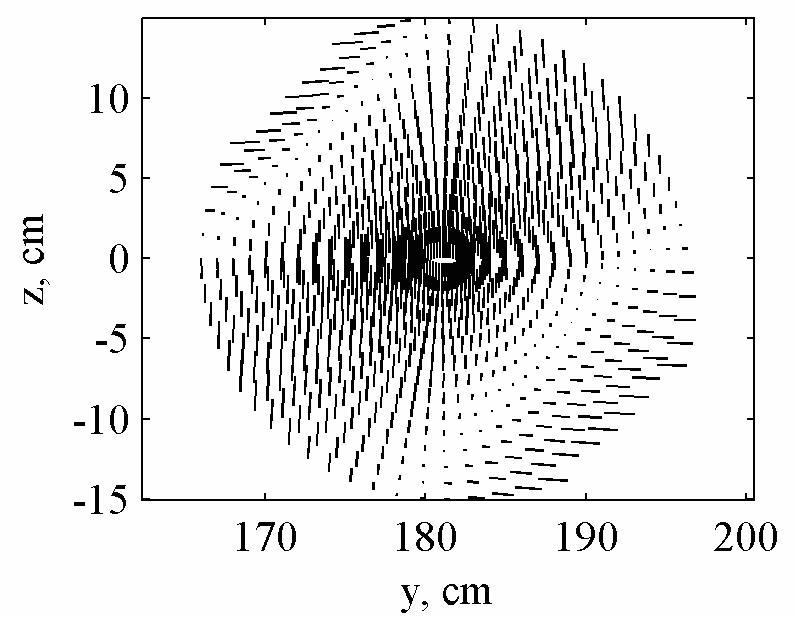 Ya.M. Sobolev, ISSN 1562-6016, BAHT (2013)
28
REM, June 2017
Radial polarization data similar to theory
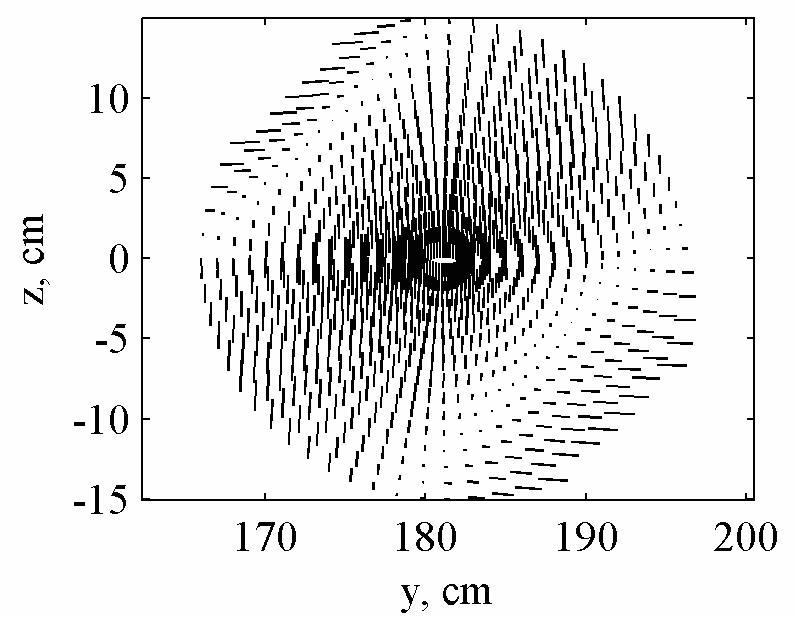 Ya.M. Sobolev, ISSN 1562-6016, BAHT (2013)
28
REM, June 2017
Radial polarization data similar to theory
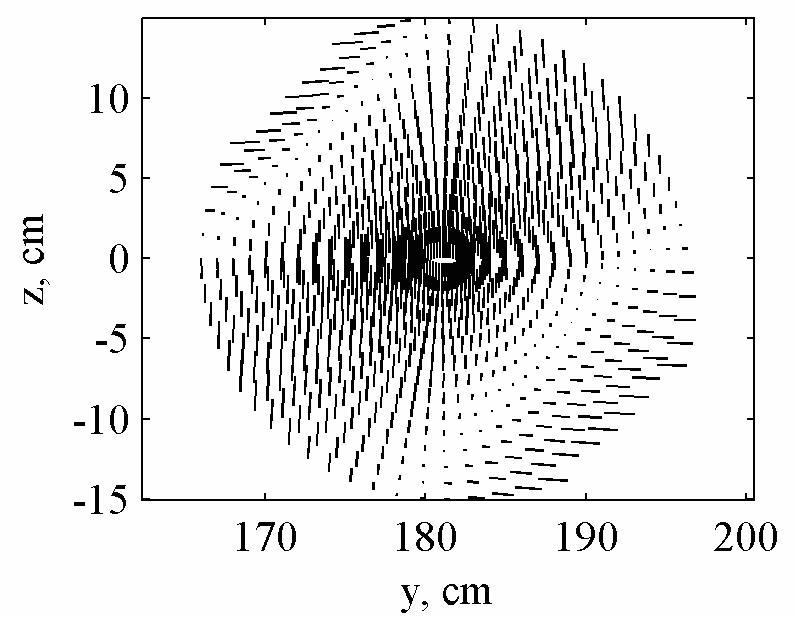 Ya.M. Sobolev, ISSN 1562-6016, BAHT (2013)
28
REM, June 2017
Radial polarization data similar to theory
80%
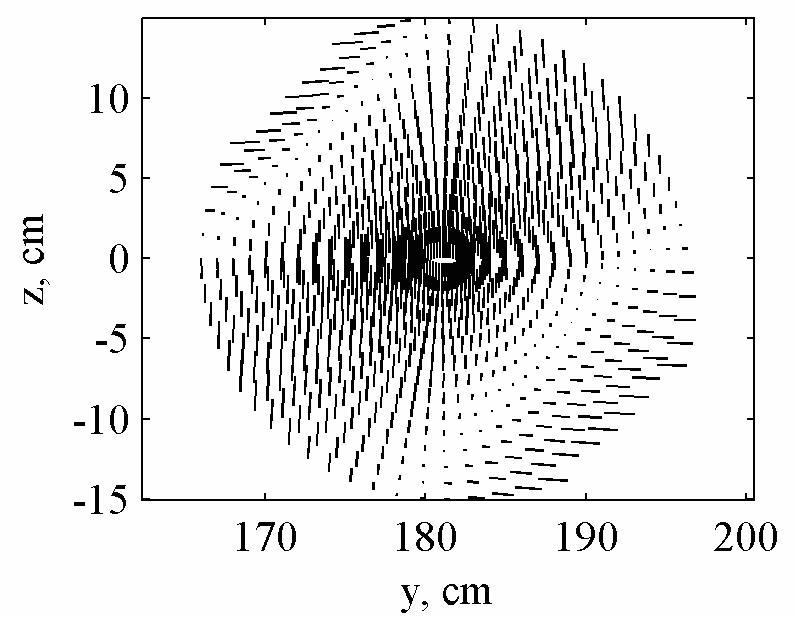 Ya.M. Sobolev, ISSN 1562-6016, BAHT (2013)
28
REM, June 2017
Outline
Runaway electron synchrotron spectra measured at three magnetic fields
Visible camera images of synchrotron emission and comparison with SOFT
Radial profiles of synchrotron radiation polarization
Questions
29
REM, June 2017
Questions
Three B-fields: The single-particle picture is obviously unphysical. What is the best way to move forward with this analysis? Simulations (thus far) have been semi-successful.
30
REM, June 2017
Questions
Three B-fields: The single-particle picture is obviously unphysical. What is the best way to move forward with this analysis? Simulations (thus far) have been semi-successful.

SOFT images: Are flux-surface-averaged quantities good enough? Should we move on to coupled solvers like LUKE?
30
REM, June 2017
Questions
Three B-fields: The single-particle picture is obviously unphysical. What is the best way to move forward with this analysis? Simulations (thus far) have been semi-successful.

SOFT images: Are flux-surface-averaged quantities good enough? Should we move on to coupled solvers like LUKE?

Polarization data: Do any codes currently calculate synchrotron polarization? If not, would this be easy to implement?
30
REM, June 2017
Extra
Abstract
Alcator C-Mod's high magnetic field allows runaway electron synchrotron emission to be observed in the visible wavelength range. Visible spectrometers were used to measure synchrotron spectra at three magnetic fields: 2.7, 5.4, and 7.8 T. Assuming fixed energy and pitch, the spectral shape is expected to shift toward shorter wavelengths with increasing magnetic field. However, the similarities among measured spectra indicate that runaway electron energies decrease with increased field and are thus limited by synchrotron radiation. Additionally, distortion-corrected visible camera images show the spatial distribution and evolution of runaways in C-Mod. Initial results show good agreement between experiment and the new synthetic diagnostic SOFT (Synchrotron-detecting Orbit-Following Toolkit) [1].

[1] M. Hoppe, et al. Synthetic synchrotron diagnostic for runaway electrons in tokamaks. In progress.
31
REM, June 2017
7.8 T
5.4 T
2.7 T
1160824024  1160824026   1160902016
32
REM, June 2017
Decreasing RE energy decreases amplitude, shifts toward red
B = 5.4 T, pitch = 0.1
[3]
To keep the brightness the same, an increase in magnetic field    
      requires a decrease in energy.
I.M. Pankratov. Plasma Phys. Reports 25, 2 (1999).
33
REM, June 2017
Evolving RE energy distribution is observed in spectra
Quiescent RE flattop
1160824026
1160824026
34
REM, June 2017
Runaway electrons – unique plasma phenomena
35
REM, June 2017
Motivation: Runaway electrons may severely damage ITER
RE beam collides with limiter
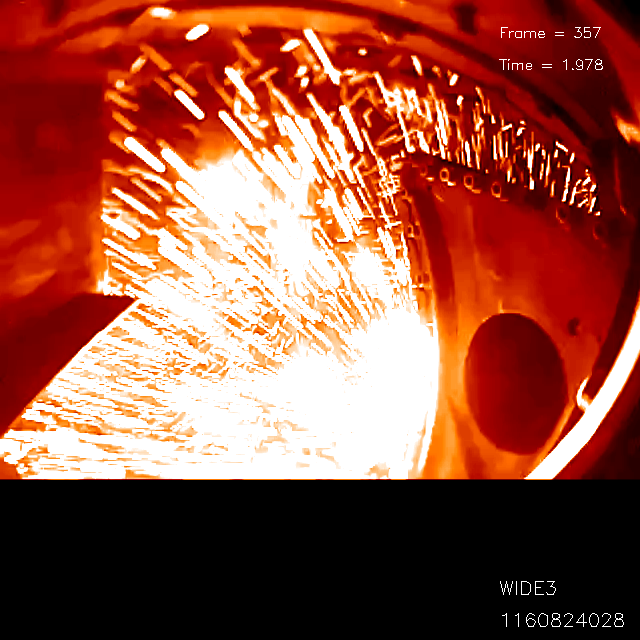 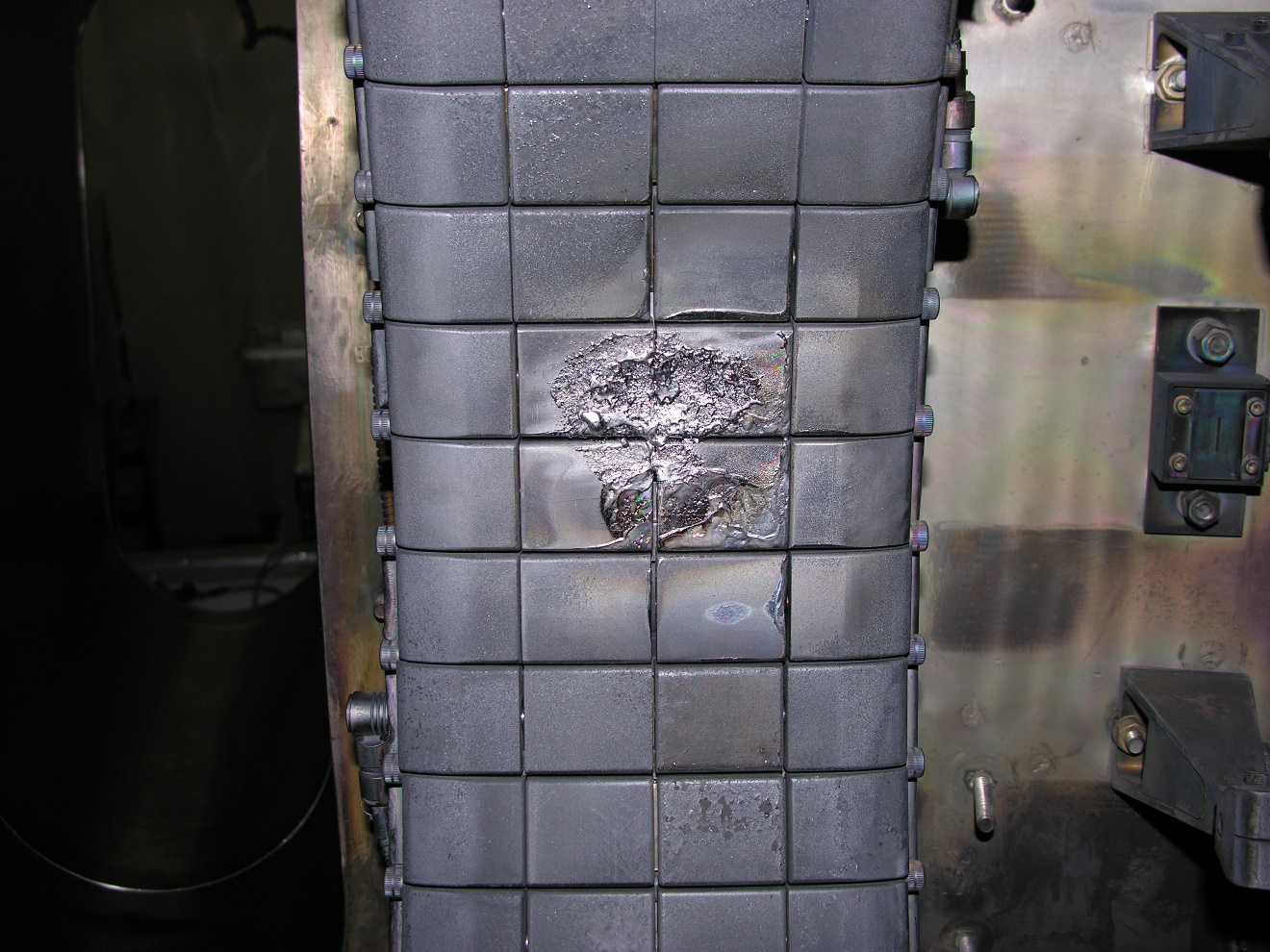 C-Mod 1160824028
36
REM, June 2017
SOFT, Synchrotron-detecting Orbit-Following Toolkit [1]
Synthetic diagnostic simulating a camera inside a tokamak
REs emit highly forward-peaked cone of synchrotron radiation in their direction of motion
SOFT captures light hitting the detector
Lots of flexibility:
Camera viewing geometry (position, angle, aperture size, etc.)
Camera sensitivity (wavelength range)
Magnetic field geometry
Momentum space distributions (energy and pitch) – can also couple to CODE [2,3]
Spatial distributions (radial profiles)
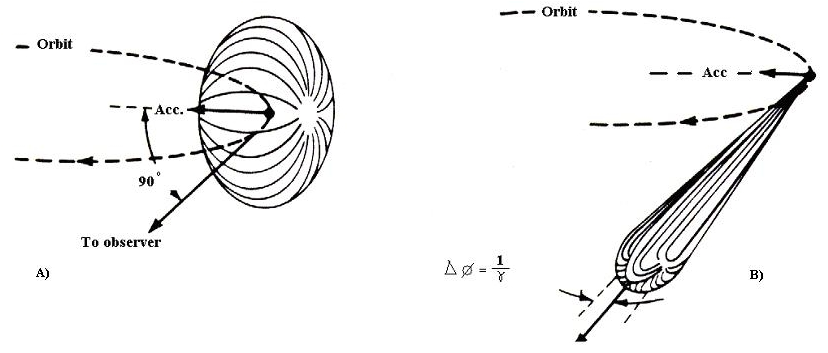 37
REM, June 2017
CODE, COllisional Distribution of Electrons [2,3]
Solves the linearized kinetic equation for RE evolution in momentum space
Includes secondary avalanching mechanisms
Plasma parameters vary in time:
Loop voltage  Driving force
Density, temperature, and Zeff      Friction
Magnetic field  Synchrotron power loss
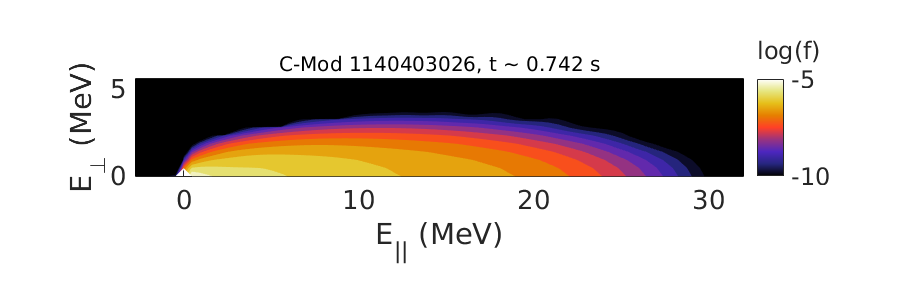 38
REM, June 2017
Cameras inside C-Mod capture RE spatial evolution
Original (distorted) image
Synchrotron
Emission
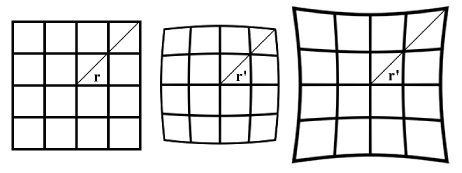 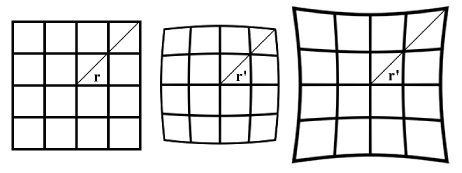 39
REM, June 2017
In-vessel calibration corrects for camera distortion
Take photos of gridded vacuum vessel cross-section
Map pixel location (radius) to real space position (angle)
Transform to rectilinear image
1
2
3
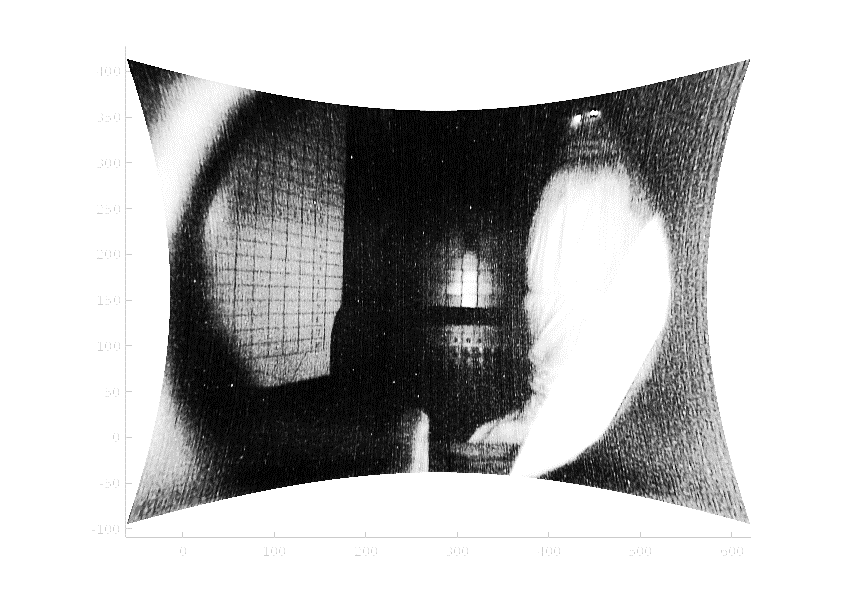 ··· Data points
--- Lines of fit
― Rectilinear
Real space angle from line of sight
Normalized pixel radius
40
REM, June 2017
Interesting RE spatial distributions are observed
Double-parabolic feature forms, grows, and moves in time
REs are generated as density (and collisional friction) decreases
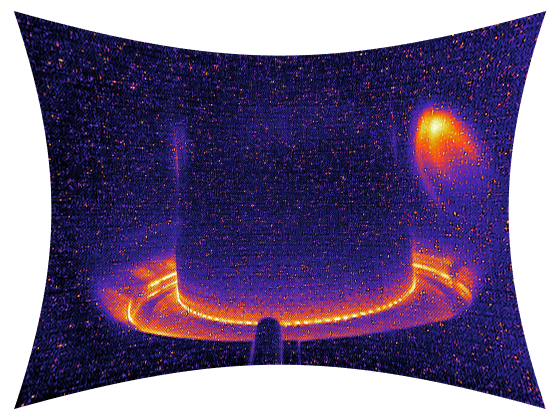 (Corrected Image)
Pixel Brightness
Left
Right
41
REM, June 2017
Good agreement between SOFT and experiment
Magnetic
Geometry
Uses uniform spatial/radial profile (shaded) 
Produces very similar parabolic structure
Does not yet capture double feature
CODE
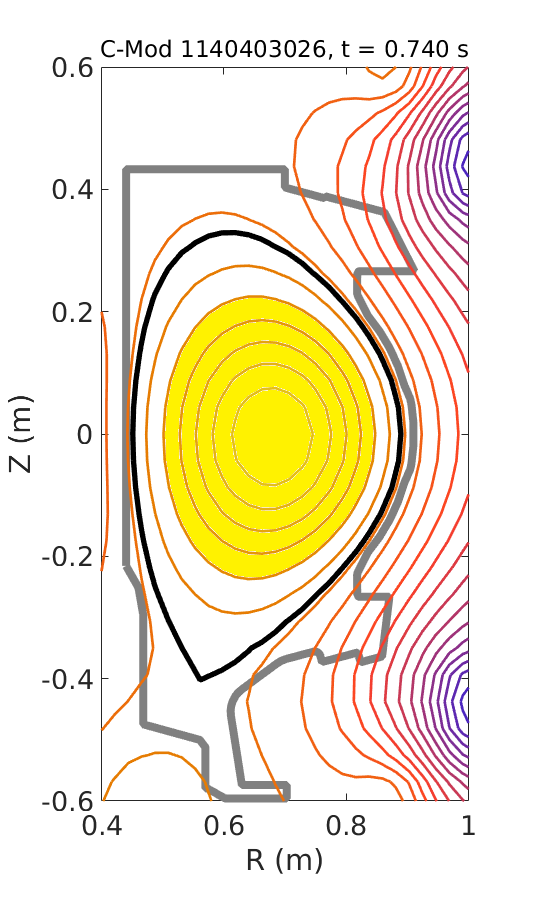 SOFT
+

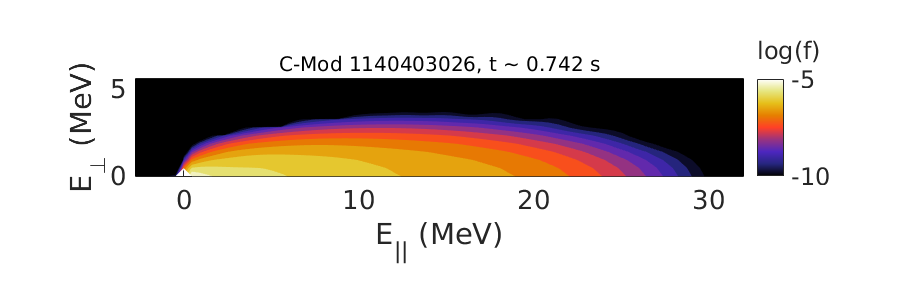 42
REM, June 2017
Good agreement between SOFT and experiment
SOFT
43
REM, June 2017
Good agreement between experiment and SOFT
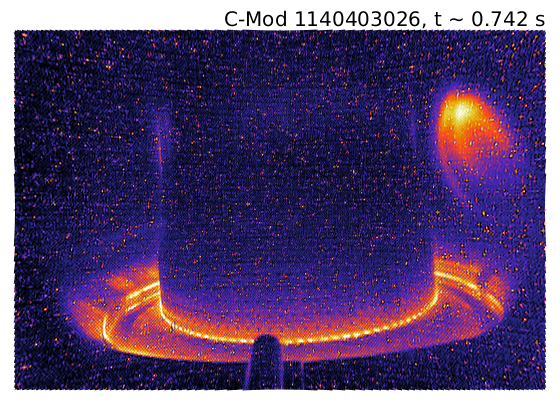 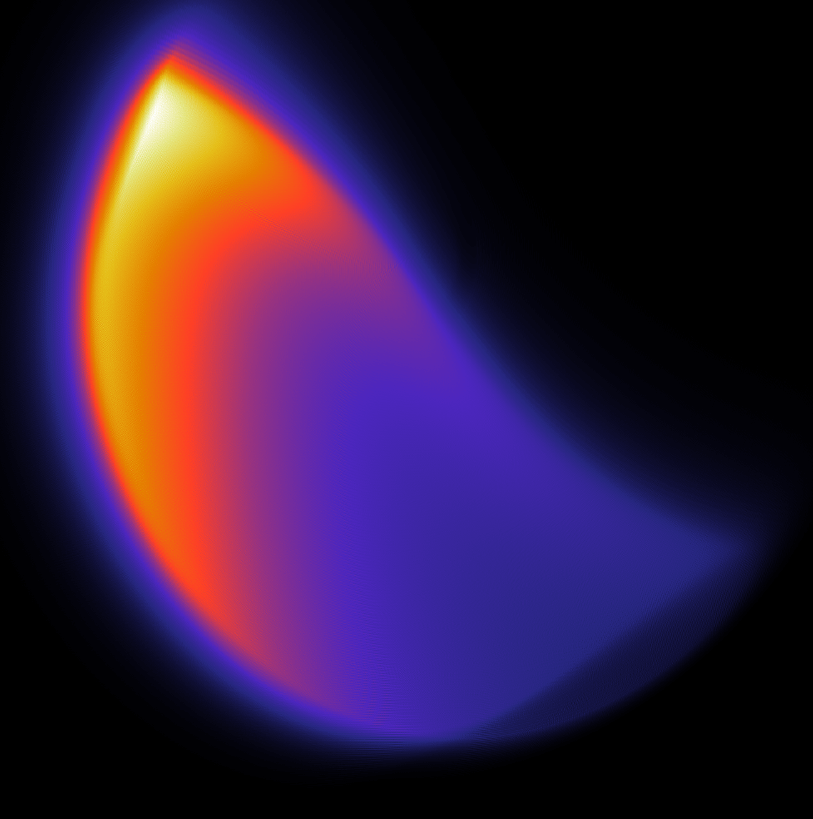 SOFT
44
REM, June 2017
Entry video
45
REM, June 2017
45
REM, June 2017
Summary, part 2
Visible images of synchrotron emission can provide useful information of the spatial distribution and evolution of REs
New synthetic camera diagnostic SOFT (with inputs from momentum space solver CODE) shows promise in reproducing experimental synchrotron images
However, the apparent lack of a unique solution makes it difficult to solve the inverse problem and requires us to solve the forward problem (simulations)
Momentum and real space evolutions of REs are coupled as plasma parameters vary in space, so a coupled solver will likely be needed
Future work will utilize SOFT’s capability to include varying spatial profiles of different RE energy distributions
46
REM, June 2017